মাল্টিমিডিয়া ক্লাসরুমে
স্বাগতম
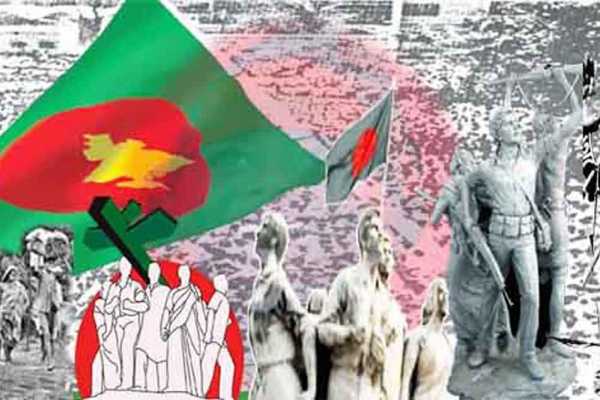 পরিচিতি
কানিজ তানজিলা
সহকারী শিক্ষক
মঙ্গলবাড়ী সিরাজিয়া উচ্চ বিদ্যালয়
ধামুইরহাট,
 নওগাঁ
শ্রেণিঃ নবম
বিষয়ঃ বাংলাদেশের ইতিহাস ও বিশ্বসভ্যতা 
অধ্যায়ঃ ১৩তম
পাঠ: জাতীয় স্মৃতিস্তম্ভ                                                      
সময়ঃ ৪০মিনিট
তারিখঃ ৬.১২.২০২০ইং
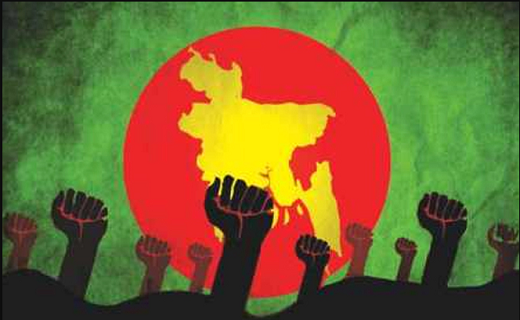 ছবিগুলো লক্ষ করো
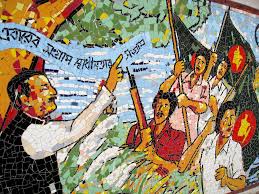 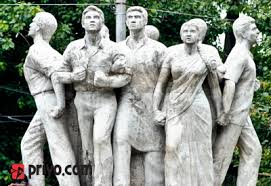 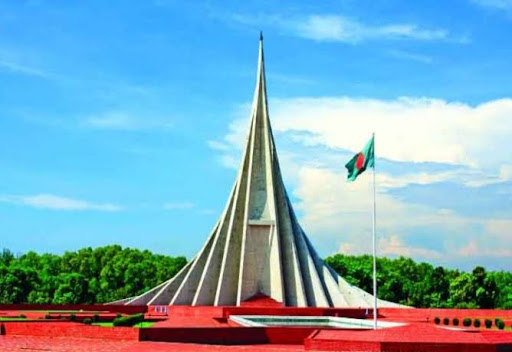 আজকের পাঠ
জাতীয় স্মৃতিস্তম্ভ
শিখনফল
এই পাঠ শেষে শিক্ষার্থীরা---
জাতীয় স্মৃতিসৌধ  সম্পর্কে বলতে পারবে ।
মুক্তিযুদ্ধের স্মৃতিস্তম্ভ সম্পর্কে বলতে পারবে ।
মুক্তিযুদ্ধের স্মৃতিস্তম্ভ সংরক্ষণে আগ্রহী হবে।
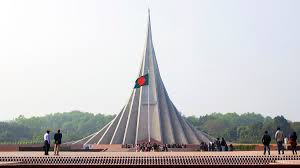 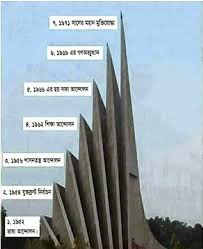 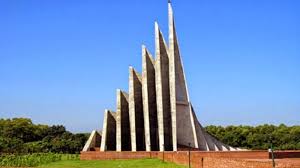 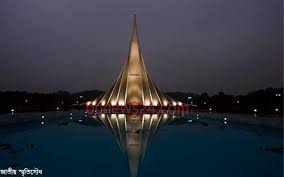 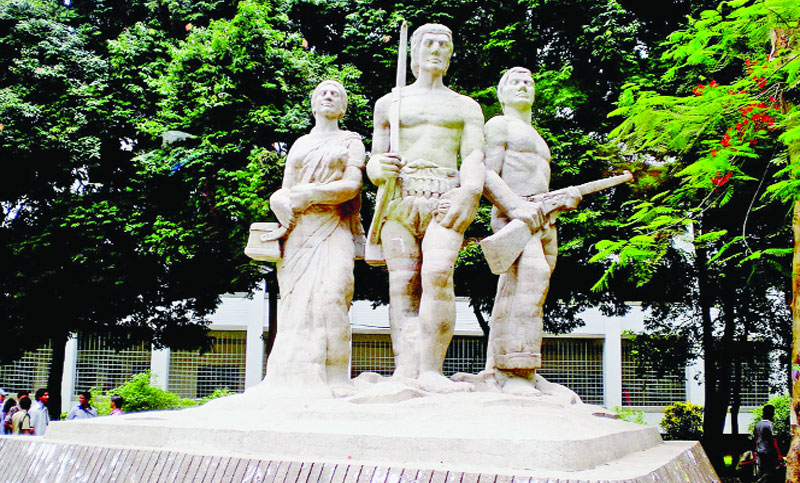 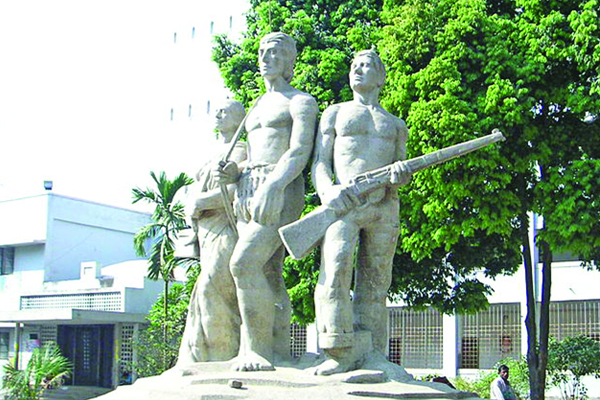 একক কাজ
জাতীয় স্মৃতিসৌধ কেন নির্মিত হয়?
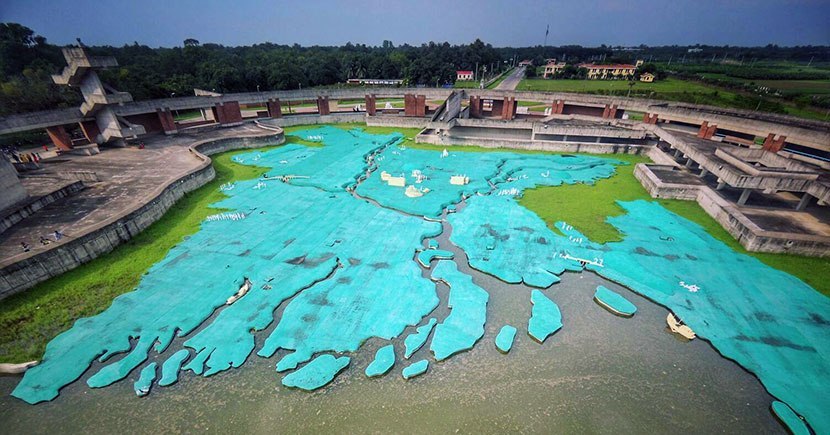 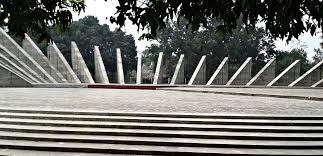 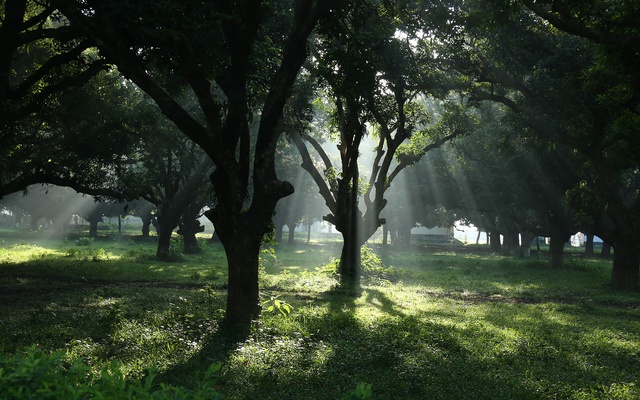 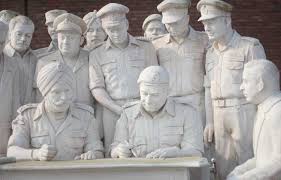 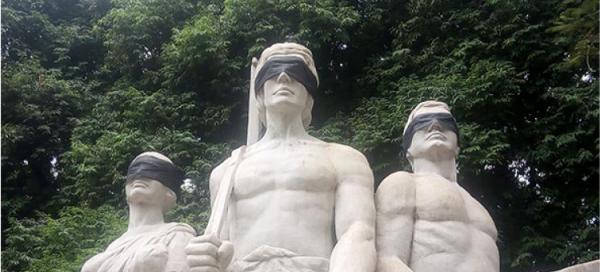 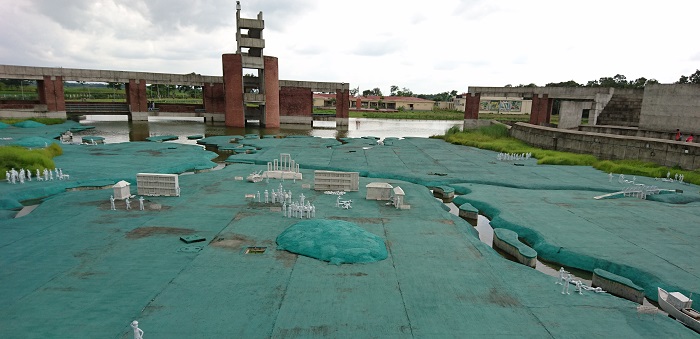 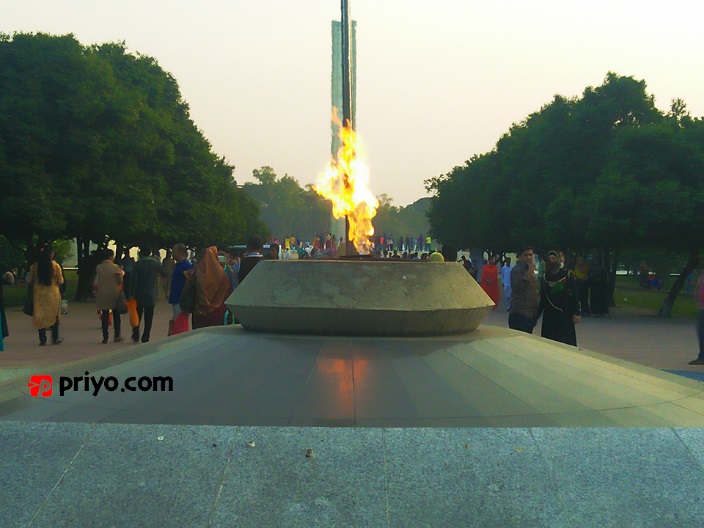 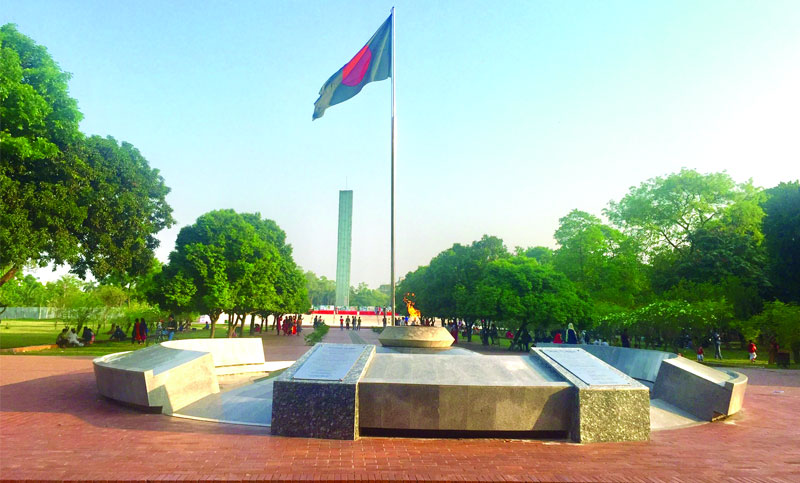 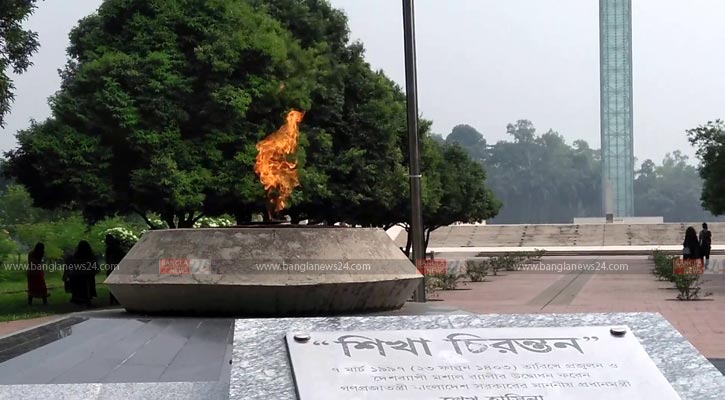 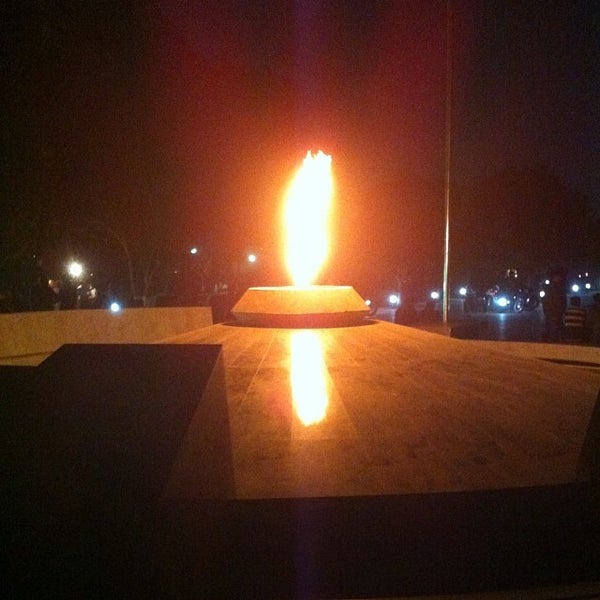 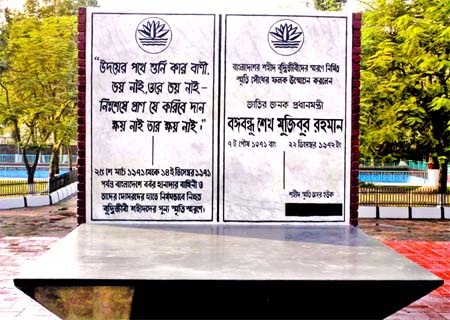 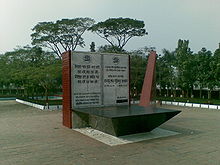 দলীয় কাজ
‘অপরাজেয় বাংলা’ কীসের প্রতীক এবং কেন-৫টি ব্যাক্যে লিখ।
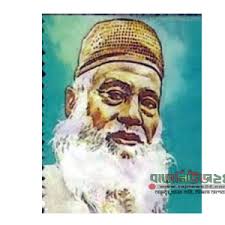 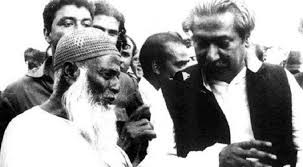 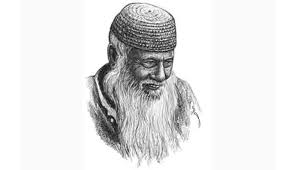 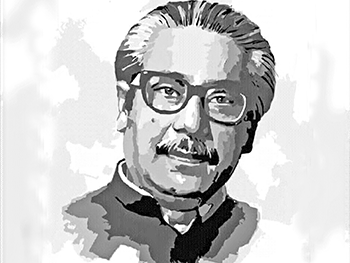 মূল্যায়ন
মুজিব নগর স্মৃতিসৌধের স্থপতি কে ?
ক)তানভীর করিম                      খ)মঈনুল হোসেন
গ)মোস্তফা আলী কদ্দুস          ঘ)সৈয়দ আবদুল খালিদ
বাড়ীর কাজ
পাঁচটি জাতীয় স্মৃতিস্তম্ভ সম্পর্কে সংক্ষেপে বর্ণনা কর ।
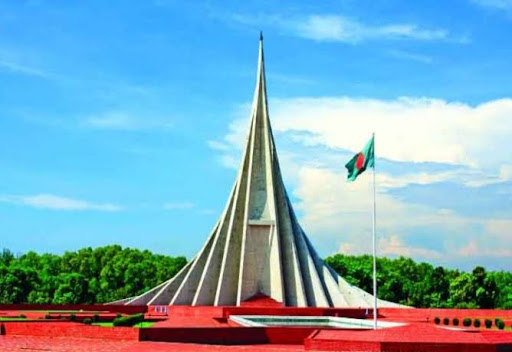 ধন্যবাদ